有理数的减法
第一课时
WWW.PPT818.COM
学习目标
1.理解、掌握有理数的减法法则，能利用有理数的减法法则进行运算.（重点、难点）
2.通过对有理数减法法则的探究，渗透转化思想，培养运算能力.
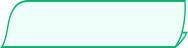 温故旧知
说一说：有理数的加法法则是什么？
1.同号两数相加，取相同的符号，并把绝对值相加．
 2.绝对值不相等的异号两数相加，取绝对值较大的加数的符号，并用较大的绝对值减去较小的绝对值，互为相反数的两个数相加得0．
 3.一个数同0相加，仍得这个数.
说一说：有理数的加法运算律是什么？
（1）  a+b=b+a（加法交换律）
（2）（a+b）+c=a+（b+c）（加法结合律）
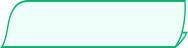 导入新知
最高气温
最低气温
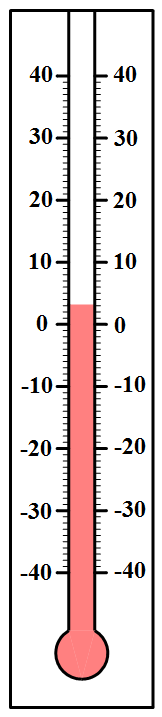 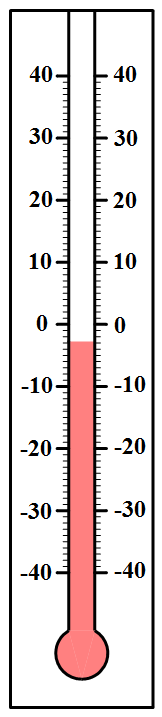 北京冬季里某天的气温为―3℃～3℃.这一天北京的温差是多少？
3－ (―3)
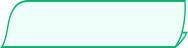 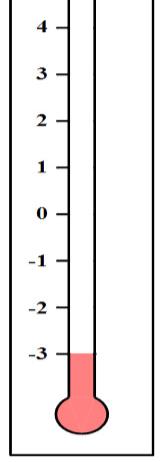 导入新知
你能看出3 ℃比－3 ℃     高多少摄氏度吗？
北京冬季里某天的气温为―3℃～3℃.这一天北京的温差是多少？
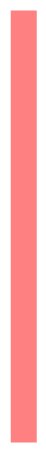 6
3－ (―3)
＝ 6
如果最高气温是0 ℃  呢？
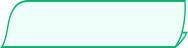 导入新知
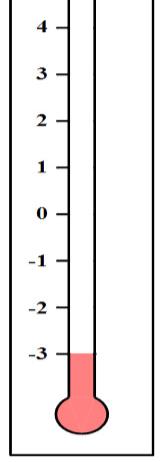 3－(―3)＝ 6
＝
3＋3
3－(―3)
?
3
3＋  ____＝ 6
0－(―3)＝
3
＝
0－(―3)
0＋3
0＋    3   ＝
3
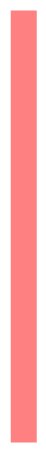 3
如果最高气温是－1 ℃呢？
如果最高气温是－5 ℃呢？
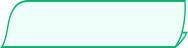 导入新知
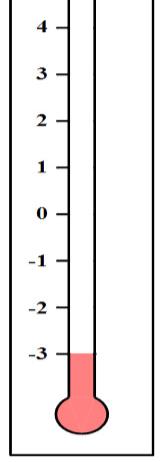 3－(―3)＝ 6
3＋3
3－(―3)
＝
3
3＋  ____＝ 6
你有什么发现？
0－(―3)＝
3
＝
0＋3
0－(―3)
3
0＋    3   ＝
2
－1－(―3)＝
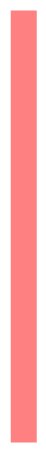 ＝
－1－(―3)
－1＋3
2
－1＋   3   ＝
2
－5＋3
－5－(―3)＝
这些数减－3与它们加＋3的结果相同.
你能用字母把减法法则表示出来吗？
从中又有什么新发现呢？
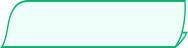 导入新知
计算：
1
8
9－8＝______
15－7＝______
1
8
9＋(－8)＝______
15＋(－7)＝______
有理数减法法则：
减去一个数，等于加上这个数的相反数．
a－b＝a＋(－b)
1  减法                     加法
2  减数                     相反数
注意：减法在运算时有 2 个要素要发生变化.
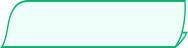 随堂演练
1、下列你不正确的是（    ）
A、-8-8 =-16       B、-8-（-8）=0
C、8-（-8）=0      D、8-8=0
D
2、-1-2是（    ）
A、-1              B、1
C、-3              D、3
C
3、昆明今年1月份某天的最高气温是5 ℃ ，最低气温是-1 ℃，则昆明这天的温差是 （    ）
A、4 ℃              B、6 ℃
C、-4 ℃             D、-6 ℃
B
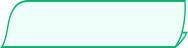 随堂演练
4、  计算:
(2)
(1)
(4)
(3)
(3)原式
 ＝7.2＋4.8
  ＝12
(1)原式
 ＝(－3)＋5
  ＝2
（2）原式
      ＝ 0＋(－7)
   ＝－7
解：
．
（4）原式
课堂小结
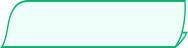 课堂小结
1.有理数的减法法则：
减去一个数，等于加上这个数的相反数.
即  a -b  =  a +（-b）
2.有理数的减法法则是一个转化法则两注意： 
  ①减号转化为加号， ②减数变为它的相反数
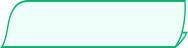 综合演练
B
1、如图，数轴上A点表示的数减去B点表示的数，结果是（    ）



A、8     B、-8      C、2       D、-2
A                                                                                       B
-3         -2          -1       0         1         2           3           4           5
2、某地今年1月1日至4日的最高气温与最低气温如下表：
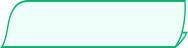 综合演练
其中温差最大是（    ）
A、1月1日             B、1月2日           C、1月3日         D、1月4日
D
350米
3、已知甲地的海拔高度是300米，乙地的海拔高度是-50米，那么甲地比乙地高
2或-2
3
4、（1）已知︱x ︱=5,y=3,则x-y=
（2）如果x与2互为相反数，那么︱x-1 ︱=
5、口算： 
   （1）比2 ℃低8 ℃的温度；   （2）比-3 ℃低6 ℃的温度。
-6 ℃
-9 ℃
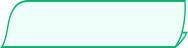 综合演练
5.计算：
（1） 6－9;             　　（2） (＋4)－(－7);
（3）(－5)－(－8)；   （4） 0 －(－5)；
（5）(－2.5)－5.9 ；    （6） 1.9 －(－0.6).
解：
(3)(－5)－(－8)
＝(－5)＋8
＝3
(6) 1.9 －(－0.6)
＝1.9＋0.6
＝2.5
(5)(－2.5)－5.9
＝(－2.5)＋(－5.9)
＝－8.4
(2)(＋4)－(－7)
＝(＋4)＋7
＝11
(4) 0 －(－5)
＝0 ＋5
＝5
（1） 6－9
＝ 6＋(－9)
=－3
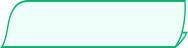 作业布置
教材25页习题1.3第3、4、6、10题．